Plasma Membrane
Dr. Ananda Kumar Saha
Dept. of Zoology
Rajshahi University
Plasma Membrane
The Outer surface of all Protoplast is to bounded by exceedingly thin (70-100 A0 thick) , elastic, semipermeable, trilamilar, lipoprotenious, living limiting membrane, which separets the cellular protoplasm with their external environment. This membrane is called Cytoplasmic membrane, Cell membrane, Plasmalemma, or Plasma membrane.

Modern Cytologist prefer the term (De Robertis, 1975) Plasma membrane.
Plasma Membrane
Plasma membrane is present in most cell types and was the first membrane to develop during the evulation of living systems. The Plasma membrane does not constitute a totally inert barrier between the cell and its environment. It thus permits the selective uptake of the solvents, solutes and particles and secretion of waste products.
Chemical Composition
The Plasma membrane is composed mainly of protein, lipid, and a small percentage (1-5%) of oligosaccharides that may be attached to either the lipids (glycolipids) or the proteins (glycoproteins).
Chemical Composition
Chemical Composition
Lipid Fraction of Plasma membrane
The Plasma membrane contains about 20-79% of lipids.

   The Main lipid constituents are Phospholipids, Cholesterol, and Galactolipids.

   A lipid molecule basically consists of two parts, a head (glycerol) which is water soluble or hydrophilic and two tails (fatty acids ) which are water insoluble hydrophobic.
Plasma Membrane
Protein Fraction of Plasma membrane
Protein represents one of the most significant fractions of Plasma membrane.

   They play an important role, not only in the mechanical structure of the membrane, but also carriers or channels, serving for transport.
Plasma Membrane
Enzymes
About 30 enzymes have been reported from the plasma membrane. 

   Adenyl Cyclase, Alkaline Phosphatase, RNAase etc.

   The enzymes Na+- K+ activated Mg+ ATPase is one of the most important enzyme of plasma membrane because of its role in ion transfer across the plasma membrane.
Structure of Plasma membrane
Bimolecular leaflet model of Danielli and Davson:

    Plasma membranes consist not only of lipid, as proposed by Overton, Gorter and Grendel but also of adsorbed protein. This conclusion, reached by Danielli and Davson in 1934, formed the basis of what is now known as the Danielli-Davson model or bimolecular leaflet model of membrane structure.
Structure of Plasma membrane
Structure of Plasma membrane
Danielli and Davson proposed that the Plasma membrane consists of two layers of lipid (Phospholipid) molecules – a bimolecular leaflet- formed in such a way that the polar or hydrophilic part of the lipid molecules are in contact with the surrounding aqueous phase, where as the hydrophobic or non-polar hydrocarbon portions are associated in the central region of the leaflet. The entire structure would consist of a double layer of lipid molecules sandwiched between two essentially continuous layers of protein.
James Daniell and Hugh Davson
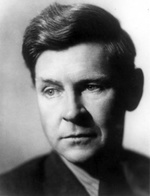 The Unit membrane Hypothesis
Robertson noticed that Plasma membrane of Prokaryotes and Eukaryotes  and intracellular membranes from a wide variety of eukaryotes Cells appear under the electron microscope as three-layered (trilamilar) structures approximately 75-100 A0 in thickness. Robertson termed this structure a Unit membrane.
Fluid Mosaic Model
Another model of membrane structure was proposed by S. J. Singer and G. L. Nicolson in 1972 and has been widely accepted. Singer and Nicolson envisioned cell membranes as mosaics of lipids and proteins. Membrane proteins are not fixed within the lipid bilayer but are free to move laterally, like icebergs floating submerged in a sea of lipid.
S.J. Singer and G.L.Nicolson
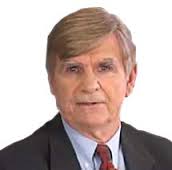 THANK YOU